EEEFM Prof.ª Filomena Quitiba  
Piúma/ES, 1º semestre de 2019
DIAGRAMA VÊ: ESTUDANDO PARA O ENEM DE FORMA INVERTIDA
Aluno( s): Vitória Alves   
Série: 3° ano | Turma: M03 | Turno: Matutino. Valor: 3,0 pontos
Professor: Lucas Xavier  -  lucas.perobas@gmail.com
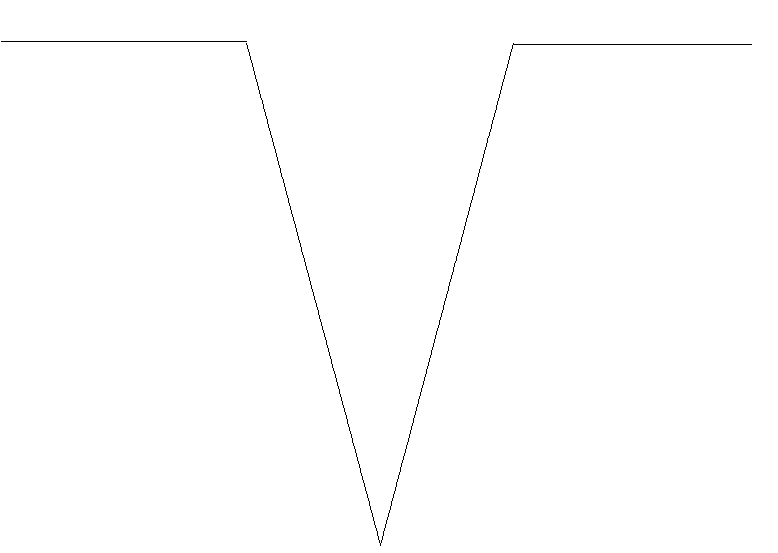 Domínio Conceitual
Domínio Metodológico
Teoria: associação de resistores..:
Asserções de valor:  
Foi consenso que os desafios são grandes na preparação para o Enem, pois requer dedicação e resiliência.
Princípios/necessidade didática:
Questão básica 
Para realizar essas medidas, o esquema da ligação desses instrumentos está representado em:
Compreeender que a corrente elétrica é causada por uma diferença de potencial elétrico (d.d.p./ tensão). E ela é explicada pelo conceito de campo elétrico, ou seja, ao considerar uma carga A positiva e outra B, negativa, então há um campo orientado da carga A para B. Ao ligar-se um fio condutor entre as duas os elétrons livres tendem a se deslocar no sentido da carga positiva, devido ao fato de terem cargas negativas, lembrando que sinais opostos são atraídos.
Asserções de conhecimento:
A letra ´A está correta pois Neste caso, o voltímetro deve ser ligado em paralelo à geladeira, conectado entre fase e um neutro. O amperímetro para medir a corrente elétrica da lâmpada deve ser ligado em série com a lâmpada e para medir a corrente total deve ser ligado em série ao circuito.
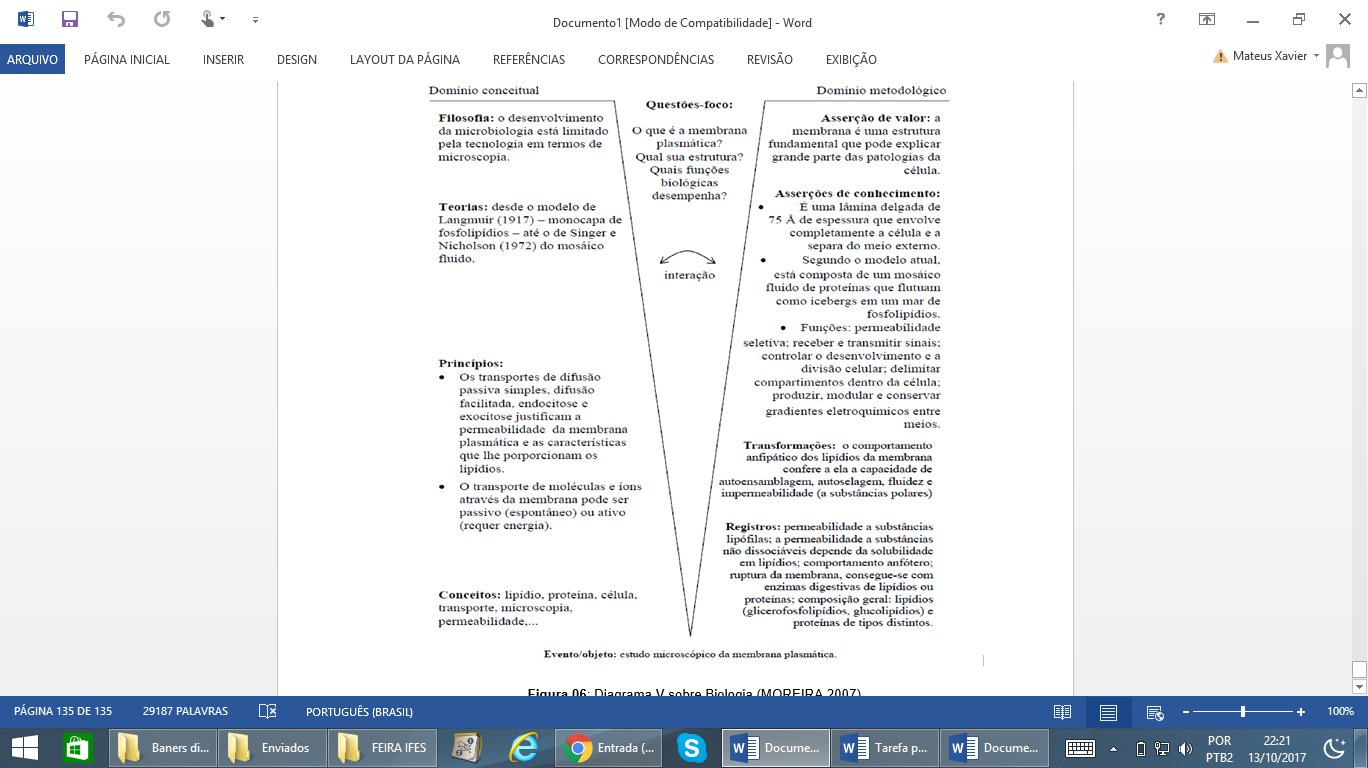 Conceitos:. quando queremos alcançar um nível de resistência em que somente um resistor não é suficiente. Qualquer associação de resistores será representado pelo Resistor Equivalente, que representa a resistência total dos resistores associados.
Interpretações: 
Errada, um amperímetro em série com a lâmpada e o amperímetro em série com todo o arranjo.
b) Errada, a corrente é a mesma ao longo de toda a ligação enquanto que no circuito em paralelo a tensão se divide, proporcionalmente, em cada um deles.
c) Errada, um amperímetro em série com a lâmpada e o amperímetro em série com todo o arranjo.
d) Errada, um amperímetro em série com a lâmpada e o amperímetro em série com todo o arranjo.
e) Correta, a associação deve possuir o voltímetro em paralelo á geladeira, um amperímetro em série com a lâmpada e o amperímetro em série com todo o arranjo.
Sentença Descritora: 
Identificar o melhor esquema de ligação dos instrumentos apresentados na qustão.
Competências socioemocionais: 
Aprender a conhecer: aplicar as tecnologias associadas ás ciências naturais em diferentes contextos.
Aprender a fazer: dimensionar circuitos ou dispositivos elétricos de uso do cotidiano. 
Aprender a ser: fenômenos elétricos e magnéticos.
.
Competências socioemocionais na BNCC: 
a) Valorizar e utilizar os conhecimentos historicamente construídos sobre o mundo físico, social, cultural e digital para entender e explicar a realidade, continuar aprendendo e colaborar para a construção de uma sociedade justa, democrática e inclusiva. 
b) Utilizar tecnologias digitais de comunicação e informação de forma crítica, significativa, reflexiva e ética nas diversas práticas do cotidiano (incluindo as escolares) ao se comunicar, acessar e disseminar informações, produzir conhecimentos e resolver problemas.
Transformações:
Regimes totalitários: nazismo e facismo
Registros / Dados: Opções:
A)
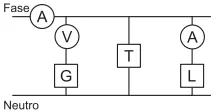 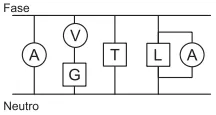 Competências Cognitivas:
C)
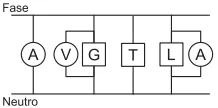 Competência de ÁREA 2 - Compreender as transformações dos espaços geográficos como produto das relações socioeconômicas e culturais de poder..

Habilidade 8 - Analisar a ação dos estados nacionais no que se refere à dinâmica dos fluxos populacionais e no enfrentamento de problemas de ordem econômico-social.
D).
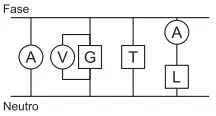 E)
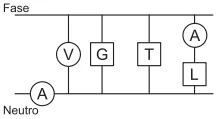 Evento 
ENEM: 2013| Questão: 68, caderno branco
Um eletricista analisa o diagrama de uma instalação elétrica residencial para planejar medições de tensão e corrente em uma cozinha. Nesse ambiente existem uma geladeira (G), uma tomada (T) e uma lâmpada (L), conforme a figura. O eletricista deseja medir a tensão elétrica aplicada à geladeira, a corrente total e a corrente na lâmpada. Para isso, ele dispõe de um voltímetro (V) e dois amperímetros (A).
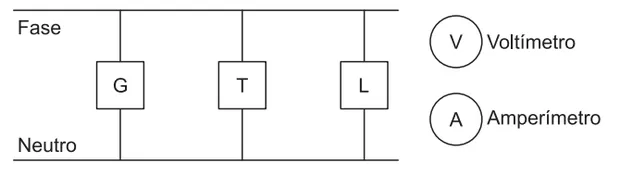 B)
[Speaker Notes: Suporte: www.wikifisica.com; https://curriculointerativo.sedu.es.gov.br/  e https://sedudigital.wixsite.com/preenemdigital]